UR Graduate Student Tax Information Session for U.S. Students and Resident Aliens March 20, 2023Caroline Burnicki			           Debbie Toms  			University of Rochester Payroll & Tax Compliance Office
Administrative Matters
This document is produced for informational purposes only, and should not be considered tax, financial or legal advice. Please consult your own tax or financial advisor for specific questions regarding your tax situation. 
Today’s presentation materials will be available online.
If you are an international student considered a non-resident alien for tax purposes, see ISO webpage for tax assistance.
2
General Rules RegardingTax Reporting of Fellowships/Assistantships
3
U.S. Citizens, Permanent Residents and Resident Aliens for Tax Purposes – Tax Reporting
Fellowships/assistantships (job titles “Grad Fellowship/Stipend” or “Grad Assistantship”) are not considered compensation for services (i.e., wages). These amounts are for your educational benefit (whether that fulfills research or teaching requirements for your degree).

The IRS provides that amounts received as fellowships/ assistantships are not required to be reported as wages on a W-2 or as income on a Form 1099-MISC.  However, these amounts are taxable income if used for nonqualified expenditures.

Because these fellowships/assistantships are not considered wages, they are not subject to income tax withholding when paid.
4
U.S. Citizens, Permanent Residents and Resident Aliens for Tax Purposes – Tax Reporting
Fellowships/assistantships are not taxable if used for qualified expenditures.
Qualified expenditures – candidate for degree and amount used for tuition or fees, books, supplies and equipment required for courses

Fellowships/assistantships are taxable if used for non-qualified expenditures.
Nonqualified expenditures – amounts used for room, board, travel, equipment, living expenses not required as part of education
5
U.S. Citizens, Permanent Residents and Resident Aliens for Tax Purposes – Tax Reporting
You should have received an email via HRMS on January 20, 2023 which provides your total fellowships/assistantships for the 2022 calendar year.

To view or print your letter, log-on to HRMS with your NetID and password.  Once you are logged into HRMS, follow the path:  Main Menu > Self-Service > Payroll and Compensation > View Fellowship/Assistantship Statements.
Letter is for informational purposes and is not required to be filed with the IRS or NYS Dept of Tax when you file your 2022 tax return.
Letter should be saved and kept as support for taxable amount of fellowships/assistantships that you report on your 2022 tax return.
6
Filing 2022 Income Tax Returns
7
Filing 2022 Income Tax Returns
Step 1 – Gather your documents necessary to complete your 2022 federal and state income tax returns.

Step 2 – Determine the federal/state income tax returns that you will need to complete. 

Step 3 – Complete the federal/state income tax returns.

Step 4 – File your tax returns by April 18, 2023 (or file extensions with IRS/NY to extend due date to October 15, 2023).
8
Filing 2022 Income Tax Returns
Step 1 – Gather your documents necessary to complete your 2022 federal and state income tax returns.

W-2 forms from employment you may have had during 2022
UR fellowship/assistantship letter for 2022
Fellowship/Assistantship information is available in HRMS through Self Service. Follow the path: Main Menu > Self-Service > Payroll and Compensation > View Fellowship/Assistantship Statements
1099 Forms (1099-MISC, 1099-DIV, 1099-INT)
Documentation/receipts for any qualified educational expenses (fees, books and supplies required for a course)
9
Filing 2022 Income Tax Returns
Step 2 – Determine the federal/state income tax returns that you will need to complete. 
Federal (IRS)  – Form 1040 
State – generally file in state you are a resident and any state connected to employment
If NY resident – file Form IT-201
If non-resident/part-year resident of NY –
May need to file Form IT-203 (Non-resident/Part-year resident) with NY state
May also need to file an income tax return in your state of residence
10
Filing 2022 Income Tax Returns
Step 3 – Complete the federal/state income tax returns

	Determine your taxable income
	Determine the tax you owe based on the taxable income you reported
	Calculate your total tax withholdings/payments for 2022 and your amount 	due or overpayment/refund amount
11
Filing 2022 Income Tax Returns
Step 3 (cont’d) - Complete the federal/state income tax returns

	Determine your taxable income

Determine taxable amount of fellowship/assistantship.
Complete applicable wage/income lines on tax returns.
Determine applicable deductions (standard deduction or itemized)


How to determine taxable amount of fellowship/assistantship?
12
Filing 2022 Income Tax Returns
Example -
Scott is receiving 100% tuition support from the University. In addition, he was awarded a Grad Assistantship (6002 job code) of $28,400 for the 2022-23 academic year (July 1, 2022 – June 30, 2023). How much of the $28,400 is taxable for 2022?

Calendar Year 2022
Scott received $14,200 in assistantship payments in calendar year 2022. The remaining $14,200 was received in calendar year 2023. Cost of books/equipment required for and paid in 2022 for his 2022 classes was $500.

$13,700 - should be reported as taxable income from his 6002 assistantship on Scott’s 2022 tax return ($14,200 less $500)**
** To support this amount on his 2022 return, Scott should keep his fellowship letter from the University (received in January 2023) and receipts and course information that lists required books/equipment totaling $500.
13
Filing 2022 Income Tax Returns
Step 3 (cont’d) - Complete the federal/state income tax returns

	Determine your taxable income, cont’d

Determine taxable amount of fellowship/assistantship.
Complete applicable wage/income lines on tax returns

On Form 1040, enter “SCH = $(XX)” in the space to the left of the “Wages, salaries, tips” line of your tax return. The amount reported as “SCH” is the amount of your fellowship/assistantship that you determined is taxable.
“Wages, salaries, tips” line of your tax return should include:
Amounts from Box 1 of your W-2s plus
Taxable scholarships/fellowship amounts received
14
Filing 2022 Income Tax Returns
Step 3 (cont’d) - Complete the federal/state income tax returns
Tips if using commercial software programs (such as TurboTax or TaxSlayer)
Follow the instructions provided by the software provider to report your fellowship/assistantship.
Some commercial software programs will force the federal self-employment tax to calculate if you enter an amount as wages but this amount is not reflected on a W-2. You are not subject to self-employment tax on your fellowship/assistantship – so make sure this does not occur.
Most commercial software program have a help or chat feature.
TurboTax: The correct way to enter the income is to use the education expense interview on the deductions and credits page. After entering your 1098-T information there should be additional questions about scholarships and fellowships. Your stipend is not subject to FICA taxes (social security/Medicare tax) or self-employment tax, but it is subject to regular income tax.
15
Filing 2022 Income Tax Returns
Step 3 – cont’d

Determine applicable deductions (standard deduction or itemized)

IRS standard deduction for 2022 (generally increases each year)
	Single (cannot be claimed as dependent on another person’s return) or 		Married filing separately - $12,950
	Married filing jointly or Qualifying widower - $25,900
	Head of household - $19,400

	NY standard deduction for 2022 (same as 2021)
	Single (cannot be claimed as dependent on another person’s return) or 			Married filing separately - $8,000
	Married filing jointly or Qualifying widower - $16,050
	Head of household - $11,200
16
Filing 2022 Income Tax Returns
Step 3 (cont’d) - Complete the federal/state income tax returns

b)	Determine the tax you owe based on the taxable income you 	reported

Refer back to instructions to calculate tax owed.  The tax owed will generally be found in the tax tables in the back of the instructions.
Determine whether you are due a refund or need to make a payment with each of your returns.
17
Filing 2022 Income Tax Returns
Step 3 (cont’d) - Complete the federal/state income tax returns

c)	Calculate your total tax withholdings/payments for 2022 - be 	sure to include:

IRS/Federal return 
W-2 Form, Box 2 - federal income tax withheld 
Estimated income tax payments made to the IRS for the 2022 tax year

NY/state return
W-2 Form, Box 17 – state income tax withheld
Estimated income tax payments made to NY/state for the 2022 tax year
18
Filing 2022 Income Tax Returns
Step 4 – File your tax returns by April 18, 2023 (or file extension with IRS/NY to extend due date to October 15, 2023)

Federal – options:
Mail paper form 
Use IRS Free File if your adjusted gross income is $73,000 or less (go to IRS website)
Use commercial tax software (TurboTax, TaxSlayer, etc.)
See individual tax provider to prepare returns (ex - H&R Block)
If your taxable income is generally $60,000 or less, you can make an appointment with the IRS Volunteer Income Tax Assistance (VITA) – which offers free help. Check the IRS website for available locations/times (appointment may be required depending on location).
19
Filing 2022 Income Tax Returns
Step 4 – File your tax returns by April 18, 2023 (or file extension with IRS/NY to extend due date to October 15, 2023)

NY – options:
Mail paper form 
Use Free File software if your adjusted gross income is $60,000 or less (go to NYS Tax & Finance website) 
Use commercial tax software (TurboTax, TaxSlayer, etc.)
See individual tax provider to prepare returns (ex - H&R Block)
20
Filing 2022 Income Tax Returns
Record Keeping – IRS Guidance on Keeping Income Tax Records

Keep records for 3 years from the date you filed your original return or 2 years from the date you paid the tax, whichever is later, if you file a claim for credit or refund after you file your return.
Keep records for 6 years if you do not report income that you should report, and it is more than 25% of the gross income shown on your return.
Keep records indefinitely if you do not file a return.
Keep records indefinitely if you file a fraudulent return.
21
Filing 2022 Income Tax Returns
Obtaining IRS Records – Get Transcript

Can view your tax accounts with the IRS for current and prior years.
Need to register first and provide identifying information (including information from prior year filed return).
You can get Form 1040 transcript types online or by mail. If you need your prior year Adjusted Gross Income (AGI) to e-file, choose the tax return transcript type when making your request. If you only need to find out how much you owe or verify payments you made within the last 18 months, you can view your tax account.
The method you used to file your tax return, e-file or paper, and whether you had a balance due, affects your current year transcript availability. 
https://www.irs.gov/individuals/get-transcript
22
U.S. Citizens, Permanent Residents and Resident Aliens for Tax Purposes
EXAMPLES AND COMPLETED TAX FORMS (pdf)
23
Calculate Your 2023 Estimated Tax Payments
24
Calculate Your 2023 Estimated Tax Payments
You may be required to make estimated tax payments with the IRS and/or the NYS Dept. of Tax (if you are a NY state resident).


Estimated tax payments are due quarterly. You are always allowed to “pre-pay” your entire year tax estimate (100% of estimated tax) in your first quarterly payment. Otherwise, equal installments.
25
Calculate Your 2023 Estimated Tax Payments
You are subject to a penalty for not making 2023 quarterly estimated tax payments to the IRS/NY state if:
You owe $1,000 or more in tax ($300 or more for NY) when you file your 2023 return in 2024 (after subtracting withholding that you had and overpayments credited from the prior year), AND
Your withholding/estimated payments are less than the smaller of:
90% of the tax on your 2023 return, or 
100% of the tax on your 2022 return. 

Safe Harbor – For 2023 estimated tax payments, pay the tax on your 2022 return (Form 1040) equally over the 4 quarterly payment dates (or all up front).
26
Calculate Your 2023 Estimated Tax Payments
IRS and NYS Tax Resources for Calculating Quarterly Estimated Tax Payments

Refer to IRS and NYS Forms listed below (which include explanation of how to estimate quarterly amounts owed) and IRS Publication 505 (Tax Withholding and Estimated Tax), available at:
https://www.irs.gov/businesses/small-businesses-self-employed/estimated-taxes
Federal – IRS Form 1040-ES
New York – NY Form IT-2105
The federal standard deduction generally increases every year.  For 2023:
	Single or Married filing separately - $13,850
	Married filing jointly or Qualifying widower - $27,700
	Head of household - $20,800
	The NY standard deductions for 2023 are the same as 2022.
27
Calculate Your 2023 Estimated Tax Payments
Example A
Anne has a Grad Assistantship. For 2023, Anne estimates her gross income to be $30,000 (½ of 22/23 assistantship and ½ of 23/24 assistantship). For 2023 she has no W-2 wages. She has no qualified expenditures other than tuition (which is offset directly by the University separate from the assistantship). Anne files single, and cannot be claimed as a dependent on someone else’s return. Anne’s 2022 federal Form 1040 reported tax (Line 16) of $2,493. Anne’s 2022 state Form IT-201 reported tax (Line 61) of $1,089. 

Step 1 -  Calculate Anne’s 2023 taxable income for federal estimated tax purposes
Assistantship payments received in 2023 - $30,000
Cost of books/equipment required for and paid in 2023 for her 2023 classes - $0

Taxable income for 2023:  $30,000 - $13,850 standard deduction = $16,150
28
Calculate Your 2023 Estimated Tax Payments
Step 2 - Calculate 2023 estimated tax on federal taxable income of $16,150

From Form 1040-ES page 7:
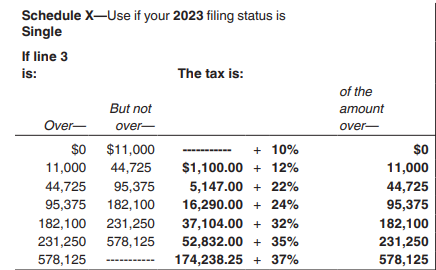 29
Calculate Your 2023 Estimated Tax Payments
Step 2, cont’d - Calculate 2023 estimated tax on federal taxable income of $16,150

From Form 1040-ES, Schedule X (single):

$1,100 + 
($16,150 - $11,000) x 12% which equals $5,150 x 12% = $618               So, $1,100 + $618 = $1,718. Anne’s estimated federal income tax on her 2023 assistantship is $1,718.
30
Calculate Your 2023 Estimated Tax Payments
Step 2, cont’d - Calculate 2023 estimated tax on federal taxable income of $16,150

If Anne pays the $1,718 when she files her 2023 income tax return (in 2024), she could be subject to an estimated tax penalty for not paying her 2023 federal income taxes on a timely basis.

To avoid estimated tax penalty, she must pay in the lesser of:
90% of 2023 estimated tax ($1,718) = $1,547
100% of 2022 tax = $2,493

So, Anne must pay in $1,547 at a minimum in 2023 as estimated tax payments ($1,718 if she wants to avoid paying federal income tax again when she files her 2023 return).
31
Calculate Your 2023 Estimated Tax Payments
ESTIMATED TAX DUE DATES FOR 2023:

	Quarter 1 – April 18, 2023
	Quarter 2 – June 15, 2023
	Quarter 3 – September 15, 2023
	Quarter 4 – January 16, 2024


Anne decides she is going to pay in $1,718 for her estimated 2023 federal income taxes. She pays $429.50 each quarter by the due dates above.
32
Calculate Your 2023 Estimated Tax Payments
Step 3 -  Calculate Anne’s 2023 taxable income for New York State estimated tax purposes

Assistantship payments received in 2023 - $30,000
Cost of books/equipment required for and paid in 2023 for her 2023 classes - $0

Taxable income for 2023:  $30,000 - $8,000 standard deduction = $22,000
33
Calculate Your 2023 Estimated Tax Payments
Step 3, cont’d --  Calculate 2023 estimated tax on New York State taxable income of $22,000

From Form IT-2105 Instructions, page 10:
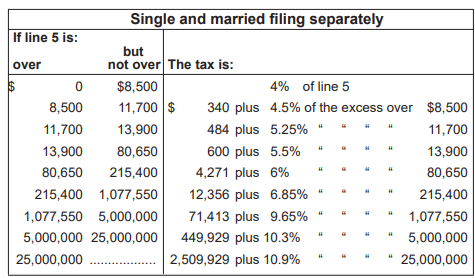 34
Calculate Your 2023 Estimated Tax Payments
Step 3, cont’d -  Calculate 2023 estimated tax on New York State taxable income of $22,000

From Form IT-2105 page 10:
Single and married filing separately chart:

$600 + 
($22,000 - $13,900) x 5.50% which equals $8,100 x 5.5% = $445.50
So, $600 + $445.50 = $1,045.50. Anne’s estimated New York State income tax on her 2023 assistantship is $1,045.50.
35
Calculate Your 2023 Estimated Tax Payments
Step 3, cont’d -  Calculate 2023 estimated tax on New York State taxable income of $22,000

If Anne pays the $1,045.50 when she files her 2023 income tax return (in 2024), she could be subject to an estimated tax penalty for not paying her New York State income taxes on a timely basis.

To avoid estimated tax penalty, must pay the lesser of:
90% of 2023 estimated tax ($1,045.50) = $941
100% of 2022 tax = $1,089

So, Anne must pay in $941 at minimum in 2023 as estimated tax payments ($1,045.50 if she wants to avoid paying New York State income tax again when she files her 2023 return).
36
Calculate Your 2023 Estimated Tax Payments
ESTIMATED TAX DUE DATES FOR 2023
	Quarter 1 – April 18, 2023
	Quarter 2 – June 15, 2023
	Quarter 3 – September 15, 2023
	Quarter 4 – January 16, 2024


Anne decides she is going to pay in $1,045.50 for her estimated 2023 New York State income taxes. She pays $261.38 each quarter by the due dates above.
37
Calculate Your 2023 Estimated Tax Payments
Example B
Bruce has a Grad Assistantship. For 2023, Bruce estimates his gross income to be $18,400 (½ of 22/23 assistantship and ½ of 23/24 assistantship).  For 2023 he has no W-2 wages.  He has no qualified expenditures other than tuition (which is offset directly by the University separate from the assistantship). Bruce files single, and cannot be claimed as a dependent on someone else’s return. Bruce’s 2022 federal Form 1040 reported tax (Line 16) of $1,003. Bruce’s 2022 state Form IT-201 reported tax (Line 61) of $289. 

Step 1 -  Calculate Bruce’s 2023 taxable income for federal estimated tax purposes
Assistantship payments received in 2023 - $18,400
Cost of books/equipment required for and paid in 2023 for his 2023 classes - $0

Taxable income for 2023:  $18,400 - $13,850 standard deduction = $4,550
38
Calculate Your 2023 Estimated Tax Payments
Step 2 - Calculate 2023 estimated tax on federal taxable income of $4,550

From Form 1040-ES page 7:
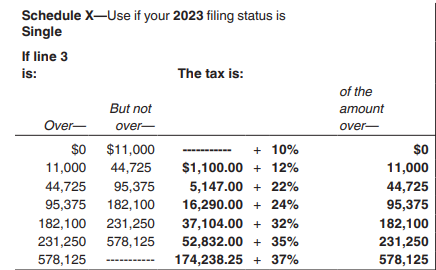 39
Calculate Your 2023 Estimated Tax Payments
Step 2, cont’d - Calculate 2023 estimated tax on federal taxable income of $4,550

From Form 1040-ES, Schedule X (single):

$4,550 x 10%  = $455
Bruce’s estimated federal income tax on his 2023 assistantship is $455.

If Bruce doesn’t make any estimated income tax payments to the IRS in 2023, will he be subject to an estimated tax penalty when he files his 2023 Form 1040 by April 15, 2024?
40
Calculate Your 2023 Estimated Tax Payments
Step 2, cont’d - Calculate 2023 estimated tax on federal taxable income of $4,550

If Bruce pays the $455 when he files his 2023 Form 1040 return by April 15, 2024, he would not be subject to an estimated tax penalty. You are only subject to a federal tax penalty if you owe $1,000 or more when you file your return.

Bruce decides he is going to pay in $455 for his estimated 2023 federal income taxes. He pays $113.75 each quarter by the due dates below.

	Quarter 1 – April 18, 2023
	Quarter 2 – June 15, 2023
	Quarter 3 – September 15, 2023
	Quarter 4 – January 16, 2024
41
Calculate Your 2023 Estimated Tax Payments
Step 3 -  Calculate Bruce’s 2023 taxable income for New York State estimated tax purposes

Assistantship payments received in 2023 - $18,400
Cost of books/equipment required for and paid in 2023 for his 2023 classes - $0

Taxable income for 2023:  $18,400 - $8,000 standard deduction = $10,400
42
Calculate Your 2023 Estimated Tax Payments
Step 3, cont’d --  Calculate 2023 estimated tax on New York State taxable income of $10,400

From Form IT-2105 page 10:
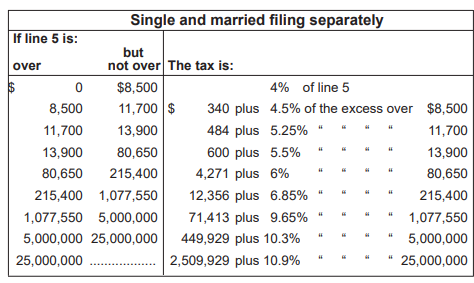 43
Calculate Your 2023 Estimated Tax Payments
Step 3, cont’d -  Calculate 2023 estimated tax on New York State taxable income of $10,400

From Form IT-2105 page 10:
Single and married filing separately chart:

$340.00 + 
($10,400 - $8,500) x 4.5%  which equals $1,900 x 4.5% = $85.50
So, $340 + $85.50 = $425.50.  Bruce’s estimated New York State income tax on his 2023 assistantship is $426.
44
Calculate Your 2023 Estimated Tax Payments
Step 3, cont’d -  Calculate 2023 estimated tax on New York State taxable income of $10,400
If Bruce pays the $426 when he files his 2023 income tax return (in 2024), he could be subject to an estimated tax penalty for not paying his New York State income taxes on a timely basis.

To avoid estimated tax penalty, he must pay the lesser of:
90% of 2023 estimated tax ($426) = $384
100% of 2022 tax = $289

So, Bruce must pay in $289 at minimum in 2023 as estimated tax payments ($426 if he wants to avoid paying New York State income tax again when he files his 2023 return).
45
Calculate Your 2023 Estimated Tax Payments
ESTIMATED TAX DUE DATES FOR 2023
	Quarter 1 – April 18, 2023
	Quarter 2 – June 15, 2023
	Quarter 3 – September 15, 2023
	Quarter 4 – January 17, 2024


Bruce decides he is going to pay in $426 for his estimated 2023 New York State income taxes. He pays $106.50 each quarter by the due dates above.
46
Childcare Grant for PHD Students
In 2023, the University of Rochester implemented a pilot childcare grant program for full-time PhD students, on University appointments, who are parents of children, newborn through age 6. The objective of this program is to provide some financial assistance to Rochester PhD students with childcare expenses.
These amounts are taxable and will be included in your 2023 fellowship letter. 
Include these amounts when calculating estimated tax payments for 2023.
Additional information can be found at PhD Student Childcare Grant - University of Rochester.
Calculate Your 2023 Estimated Tax Payments
Example C
Adam has a Grad Assistantship and receives a childcare grant. For 2023, Adam estimates his gross income to be $33,000 ($30,000 in fellowship and $3,000 childcare grant). For 2023 he has no W-2 wages. He has no qualified expenditures other than tuition (which is offset directly by the University separate from the assistantship). Adam files married and his spouse is a full-time student with no expected income for 2023. Adam’s 2022 federal Form 1040 reported tax (Line 16) of $3,123. Adam’s 2022 state Form IT-201 reported tax (Line 61) of $1,289. 

Step 1 -  Calculate Adam’s 2023 taxable income for federal estimated tax purposes.
Assistantship payments received in 2023 - $30,000
Childcare grant received in 2023 - $3,000
Cost of books/equipment required for and paid in 2023 for his 2023 classes - $0

Taxable income for 2023:  $30,000 + $3,000 - $27,700 standard deduction = $5,300
Calculate Your 2023 Estimated Tax Payments
Step 2 - Calculate 2023 estimated tax on federal taxable income of $5,300

From Form 1040-ES page 7:
Use Schedule Y-1- filing status married filing jointly or qualifying surviving spouse
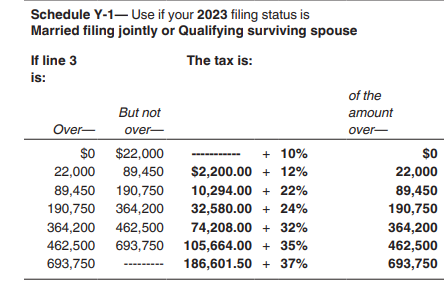 Calculate Your 2023 Estimated Tax Payments
Step 2, cont’d - Calculate 2023 estimated tax on federal taxable income of $5,300

From Form 1040-ES, Schedule Y-1- filing status married filing jointly or qualifying surviving spouse.

$5,300 x 10%  = $530
Adam’s estimated federal income tax on his 2023 assistantship is $530.

If Adam doesn’t make any estimated income tax payments to the IRS in 2023, will he be subject to an estimated tax penalty when he files his 2023 Form 1040 by April 15, 2024?
Calculate Your 2023 Estimated Tax Payments
Step 2, cont’d - Calculate 2023 estimated tax on federal taxable income of $5,300

If Adam pays the $530 when he files his 2023 Form 1040 return by April 15, 2024, he would not be subject to an estimated tax penalty. You are only subject to a federal tax penalty if you owe $1,000 or more when you file your return.

Adam decides he is going to pay in $530 for his estimated 2023 federal income taxes. He pays $132.50 each quarter by the due dates below.

	Quarter 1 – April 18, 2023
	Quarter 2 – June 15, 2023
	Quarter 3 – September 15, 2023
	Quarter 4 – January 16, 2024
Calculate Your 2023 Estimated Tax Payments
Step 3 -  Calculate Adam’s 2023 taxable income for New York State estimated tax purposes

Assistantship payments received in 2023 - $30,000
Childcare grant received in 2023 - $3,000
Cost of books/equipment required for and paid in 2023 for his 2023 classes - $0

Taxable income for 2023:  $30,000 + $3,000 - $16,050 standard deduction = $16,950
Calculate Your 2023 Estimated Tax Payments
Step 3, cont’d --  Calculate 2023 estimated tax on New York State taxable income of $16,950

From Form IT-2105 page 10:
Married filing jointly and qualifying surviving spouse
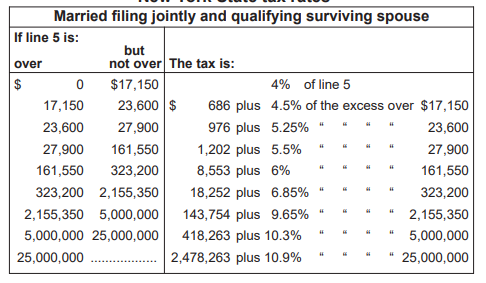 Calculate Your 2023 Estimated Tax Payments
Step 3, cont’d -  Calculate 2023 estimated tax on New York State taxable income of $16,950

From Form IT-2105 page 10:
Married filing jointly and qualifying surviving spouse chart:

$16,950 X 4% = $678 

Adams’s estimated New York State income tax on his 2023 assistantship is $678.
Calculate Your 2023 Estimated Tax Payments
Step 3, cont’d -  Calculate 2023 estimated tax on New York State taxable income of $16,950
If Adam pays the $678 when he files his 2023 income tax return (in 2024), he could be subject to an estimated tax penalty for not paying his New York State income taxes on a timely basis.

To avoid estimated tax penalty, he must pay the lesser of:
90% of 2023 estimated tax ($678) = $611
100% of 2022 tax = $1,289

So, Adam must pay in $611 at minimum in 2023 as estimated tax payments ($678 if he wants to avoid paying New York State income tax again when he files his 2023 return).
Calculate Your 2023 Estimated Tax Payments
ESTIMATED TAX DUE DATES FOR 2023
	Quarter 1 – April 18, 2023
	Quarter 2 – June 15, 2023
	Quarter 3 – September 15, 2023
	Quarter 4 – January 17, 2024


Adam decides he is going to pay in $678 for his estimated 2023 New York State income taxes. He pays $169.50 each quarter by the due dates above.
Calculate Your 2023 Estimated Tax Payments
How to make IRS estimated quarterly tax payments
Mail your payment (check or money order) with payment voucher (IRS Form 1040-ES, Vouchers 1-4)	
Pay online at www.irs.gov website or using IRS2Go App –
Through IRS Direct Pay – pay directly from your bank account 
Pay with credit card – through processor (requires fee)

How to make NYS estimated quarterly tax payments
Mail your payment (check or money order) with payment voucher (NY Form IT-2105, Voucher)	
Pay online at www.tax.ny.gov website (need to create Online Services account)
Pay directly from your bank account 
Pay with credit card – through processor (requires fee)
57
Resources
University of Rochester Graduate Student Tax Information on Provost’s website

IRS Publication 970 – Tax Benefits for Education:
	https://www.irs.gov/pub/irs-pdf/p970.pdf
IRS Publication 505 – Tax Withholding and Estimated Tax for 2023:
	https://www.irs.gov/pub/irs-pdf/p505.pdf
IRS Form 1040-ES (Quarterly Tax Payments):
	https://www.irs.gov/pub/irs-pdf/f1040es.pdf
NYS Form IT-2105 (Quarterly Tax Payments) and Instructions:
   https://www.tax.ny.gov/pdf/current_forms/it/it2105i.pdf
58
Tax Reporting of Fellowship/Assistantship:Nonresident Aliens for Tax Purposes
59
Non-Resident Aliens for Tax Purposes
For students who are non-resident aliens for tax purposes, withholding for Fellowships/Assistantships depends on whether your country of residence has a tax treaty with the U.S. for scholarships/fellowships and your completion and submission of the necessary paperwork to the Payroll office.
To receive tax treaty benefits (i.e., reduced or no withholding), you must have an Individual Taxpayer Identification Number (ITIN) or SSN – additionally:
Must update Sprintax record
Generally, must submit Form W-8 BEN and/or Form 8233 to the Payroll office through Sprintax
Federal income tax withholding will occur if required (no tax treaty benefit OR paperwork not turned in).
60
Non-Resident Aliens for Tax Purposes
Regardless of whether you are subject to tax withholding on your fellowship/assistantship, all fellowship/assistantship payments to non-resident aliens for tax purposes are reported on Form 1042-S.
2022 Form 1042-S was mailed February 3, 2023.
To complete your tax filings, gather all other tax forms you may have received for 2022
W-2 forms
1099 forms (1099-MISC, 1099-DIV, 1099-INT)
61
Non-Resident Aliens for Tax Purposes
Resources to help you with your tax reporting requirements

You may access Sprintax to prepare your federal and state tax forms.
Login to Sprintax to begin the 2022 filing process:https://taxprep.sprintax.com/uni-lp.html?utm_ref=uni-of-rochester-lp
Refer to the ISO website (Tax Filing - International Services Office | University of Rochester) for nonresident tax webinarsFollow the links and the prompts to join one of our live tax webinars, hosted by Sprintax. After registering, you will receive a confirmation email containing information about joining the webinar.
Thursday, March 21st @ 10am EST – Register here
Wednesday, April 5th @ 2pm EST – Register here
Tuesday, April 11th @ 12pm EST – Register here
Thursday, April 14th @ 12pm EST – Register here
62
Questions?
University of Rochester Payroll & Tax Compliance Office

Phone: (585) 275-2040 (5-2040 from a University phone)
Email: payroll@rochester.edu
63